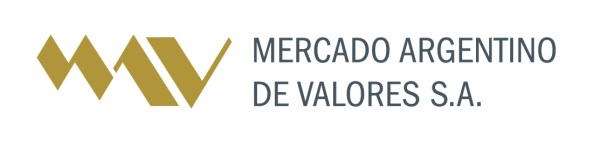 Mercado Argentino de Valores
Financiamiento Pyme
ADIMRA
Lujambio Tomás
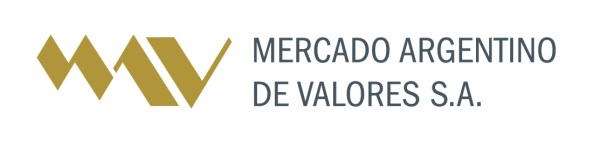 Mercado Argentino de Valores
Me pagas estos impuestos/multas que son mías?
PYME
Socios
Me llevo $50.000 de caja para que no queden en la empresa…
La Pyme es ≠ a los Socios.
Toma $100.000, después cuando cobremos el CPD me los das.
Hay un gasto mío que la pase con la Tarjeta Corporativa…
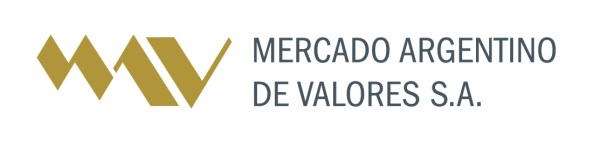 Mercado Argentino de Valores
Socios
PYME
Separar las propiedades entre la Pyme y los Socios.
Planificación financiera.
Identificar a futuro cuales van a ser mis meses críticos.
Cuánta plata necesito HOY para funcionar?
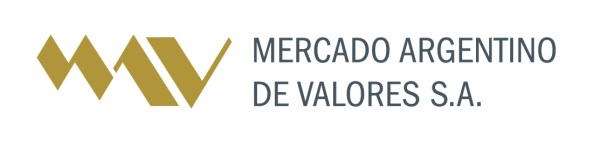 Mercado Argentino de Valores
Capital de Trabajo
60D. Elaboración Productos
Financio cliente
Venta
Proveedor
Ciclo de caja - $? – D?
Cobro cliente
Pago Prov.
Lo que genero > Costo de deuda – (ROA>Kd)
Refinanciar pasivos caros por baratos – (Kd> Nueva deuda)
Refinanciar plazos de pasivos, “patear” deuda.
Diferenciar deuda de Corto Plazo ≠ Largo Plazo
Aplazar pagos.
Cobrar más rápido.
Tomo deuda? O financio con $$ Propios??
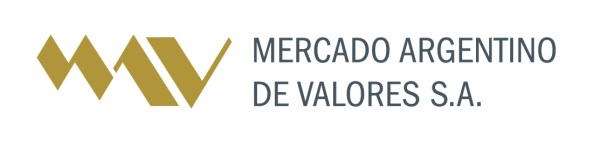 Mercado Argentino de Valores
CPDs
FINANCIAMIENTO
PYMES
Echeqs
MAV y Bancos
COMPLEMENTOS
Corto Plazo
Pagarés
PROD.
MOTIVOS
SUJETOS
NO PYMES
Adelántate! No esperes necesitar financiamiento!
FCEs
PERSONAS HUMANAS
ON’s
Aprovechá oportunidades del Mercado
Largo Plazo
F.F
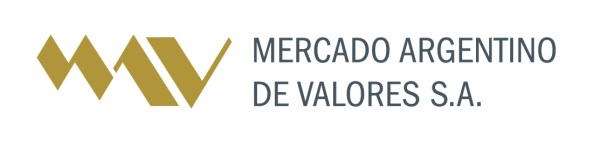 Mercado Argentino de Valores
Avalado
SGRs- Fondos Púb. – Ent. Fcieras
PYMES
Cheques
Echeqs
Pagarés
Pagarés digital
Garan
tizado
Empresas/Pers. Físicas y Jurídicas
Títulos valores – Aval SGR/Banc.
Cadena de Valor
Empresas/Pers. Físicas y Jurídicas
Librador/
Endosantes
Factura de crédito electrónica
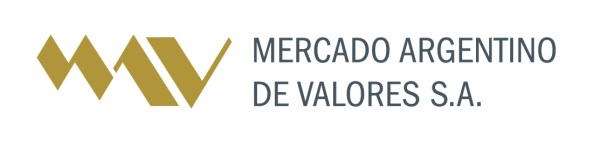 Mercado Argentino de Valores
Digitalización
Productos
PYME
Echeqs.
Pagarés digitales USD/ARS
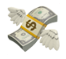 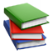 Reducción de costos.
98 Endosos.
Sin horarios!
SGRs
Agentes
CVSA
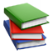 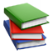 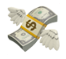 MAV
¿Cómo emitir un Echeq en 15’ para su negociación en el MAV?
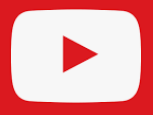 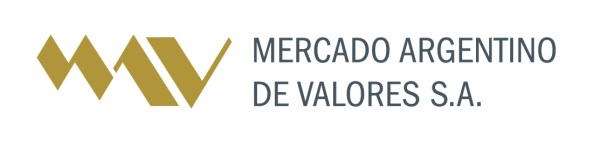 Mercado Argentino de Valores
Segmento Garantizado. – (Pyme)
Segmento Cadena de Valor. – (Pyme)
Créditos a cobrar – FF (Pyme)
NO!
¿SOY PYME?
SI!
SI!
Tengo buenos Balances?
Califícate con al menos 3 SGRs – Seg. Avalado.
NO!
SI!
2.   Tengo Garantías?
Ponelos en gtía – Seg. Garantizado
NO!
SI!
Riesgo Librador – Seg. Cadena de valor.
3.   Mis clientes son 1era. línea.
FIDEICOMISO FINANCIERO
Fideicomiso Financiero
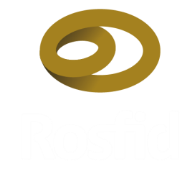 Balance de la compañía
Créditos por Ventas de Bienes o Servicios:
Pagarés
Cheques de Pago Diferido
Facturas comerciales
Prendas
Leasing
Cupones de Tarjeta de Crédito
Certificados de Avance de Obra Pública
Otros derechos de cobro
P
Activo

- Caja y Bancos
- Inversiones
- Créditos por ventas
- Bienes de Cambio
- Bienes de Uso
PN
Cesión de Créditos por Ventas
Fondos líquidos provenientes de la colocación de Valores Fiduciarios
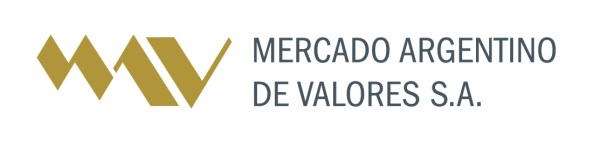 Colocación de Valores Fiduciarios
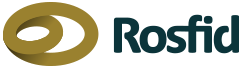 FIDEICOMISO DE GARANTIA
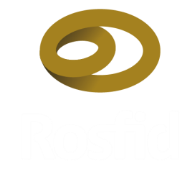 Fideicomiso de Garantía
Balance de la compañía
Inversiones:
Cuotapartes FCI
Dólares estadounidenses.
Otros Valores Negociables

.
P
Activo

- Caja y Bancos
- Inversiones
- Créditos por ventas
- Bienes de Cambio
- Bienes de Uso
Créditos por Ventas de Bienes o Servicios:
Ídem Fideicomiso Financiero.
PN
Bienes de Uso:
Inmuebles.
Cesión de Activos
SOCIEDAD DE GARANTÍA RECÍPROCA
Fondos líquidos provenientes de la colocación de Valores Fiduciarios
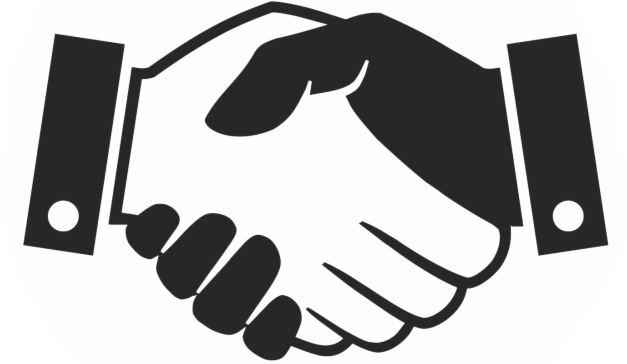 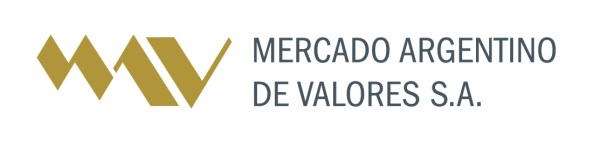 Contragarantía
Colocación de Valores Negociables Avalados
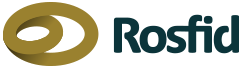 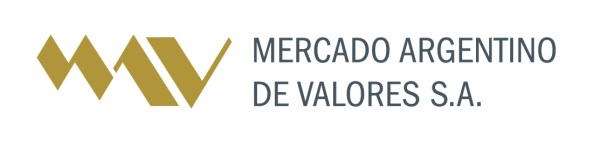 Mercado Argentino de Valores
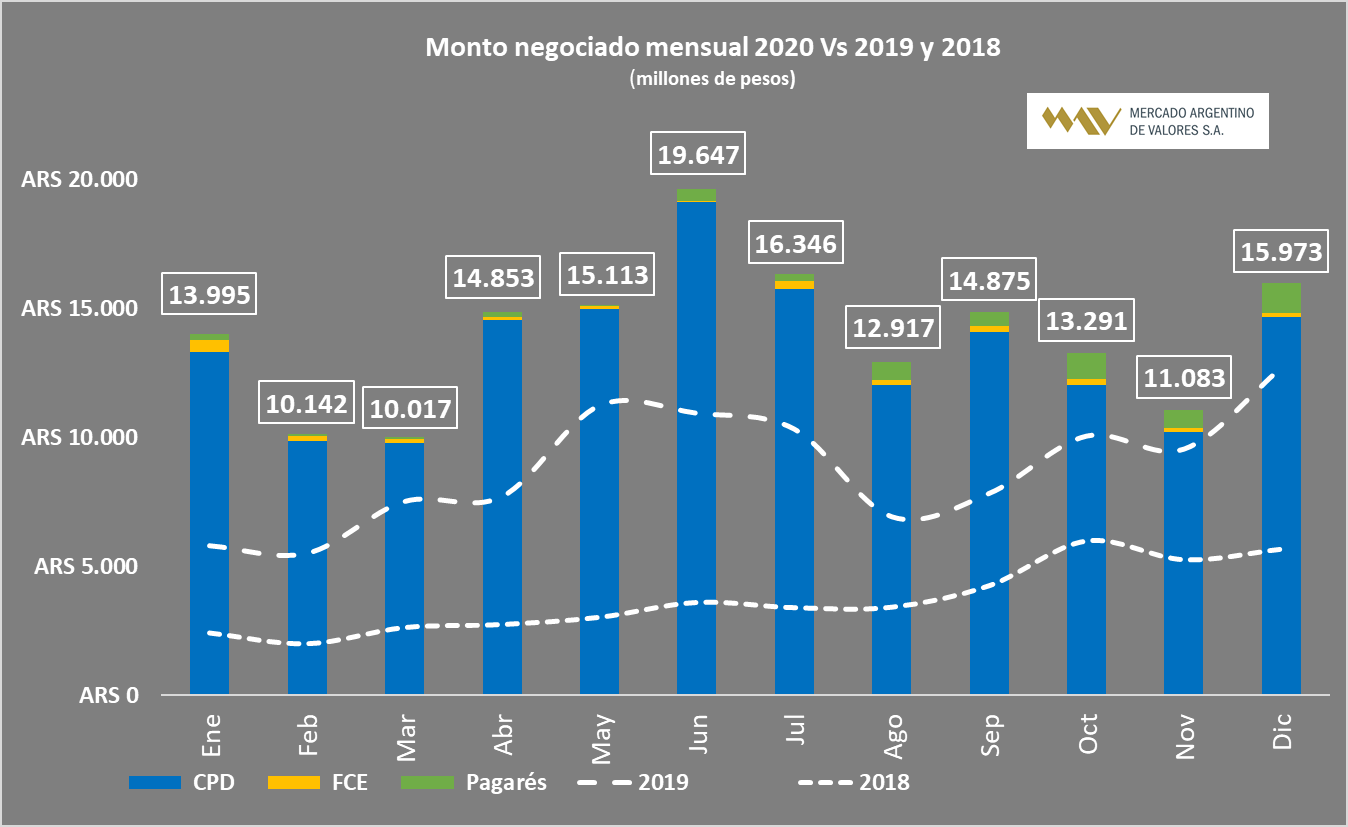 Estadísticas
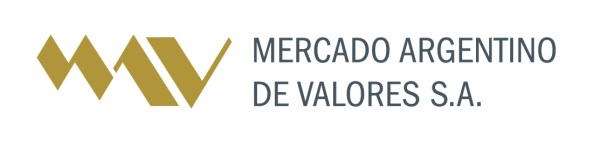 Mercado Argentino de Valores
Estadísticas
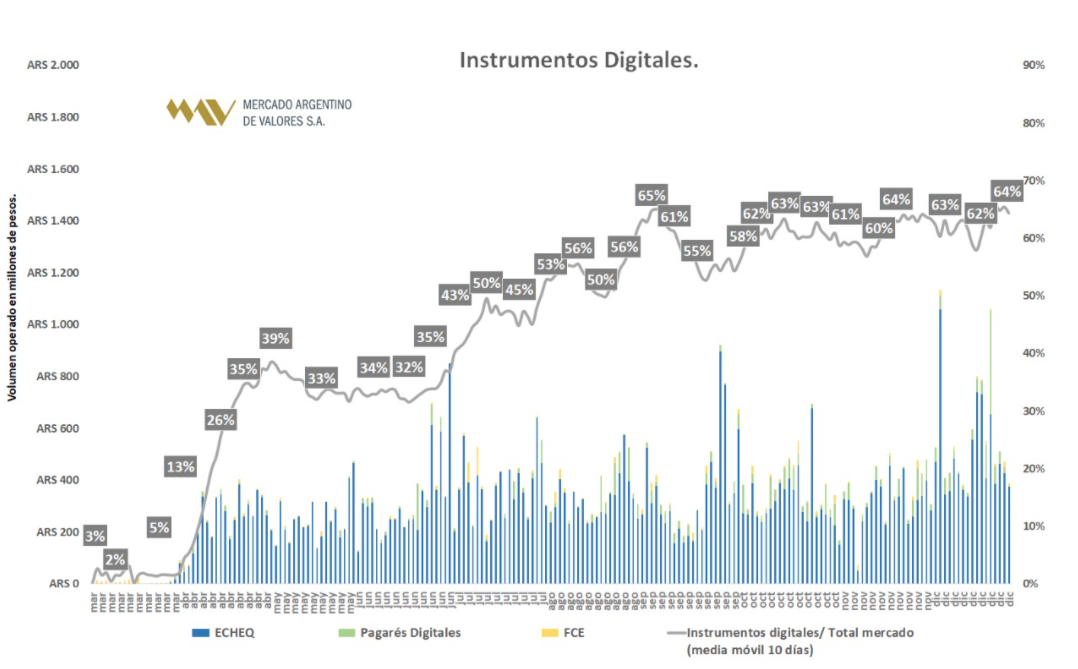 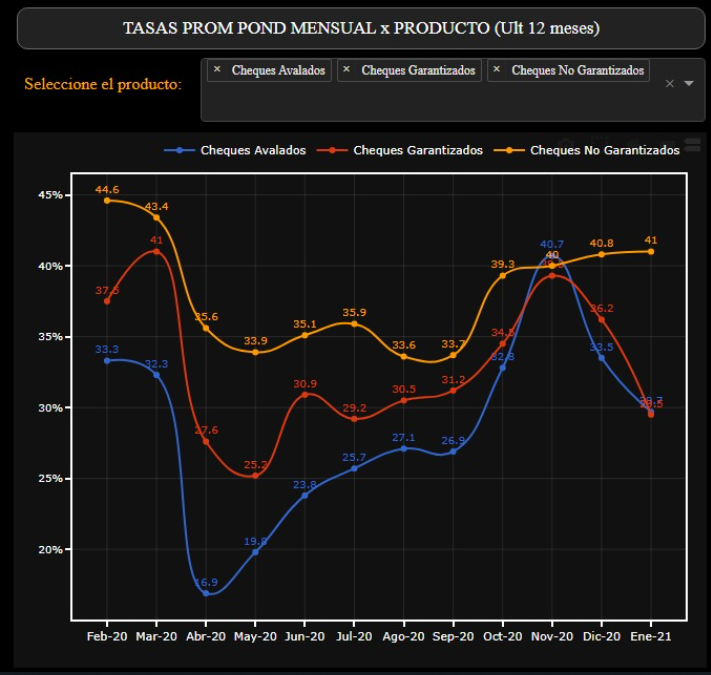 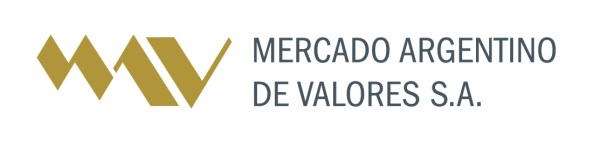 Mercado Argentino de Valores
Diciembre
Estadísticas
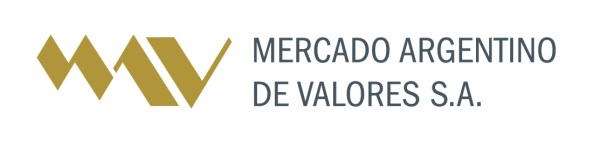 Mercado Argentino de Valores
Financiamiento Pyme
Aprovechá oportunidades del Mercado
MAV y Bancos
COMPLEMENTOS
PYME ≠ Socios
Adelántate! No esperes necesitar financiamiento!
Tomás Lujambio
@tomilujambio
tlujambio@mav-sa.com.ar
3413049592
@MAVSAOficial
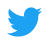 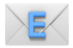 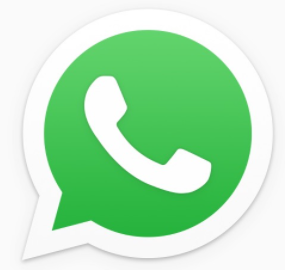 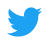